Regionaal Comité Ratten- en exotenbestrijding
Dendervallei
10 maart 2020
Agenda
Verwelkoming
Voorstelling
Goedkeuring verslag
Rattenbestrijding 
Muskusrat
Bruine rat 
Regelgeving
Resultaten overlastbezorgers
Zwerfkattenwerking 
Exotenbeheer 
Kalender en varia
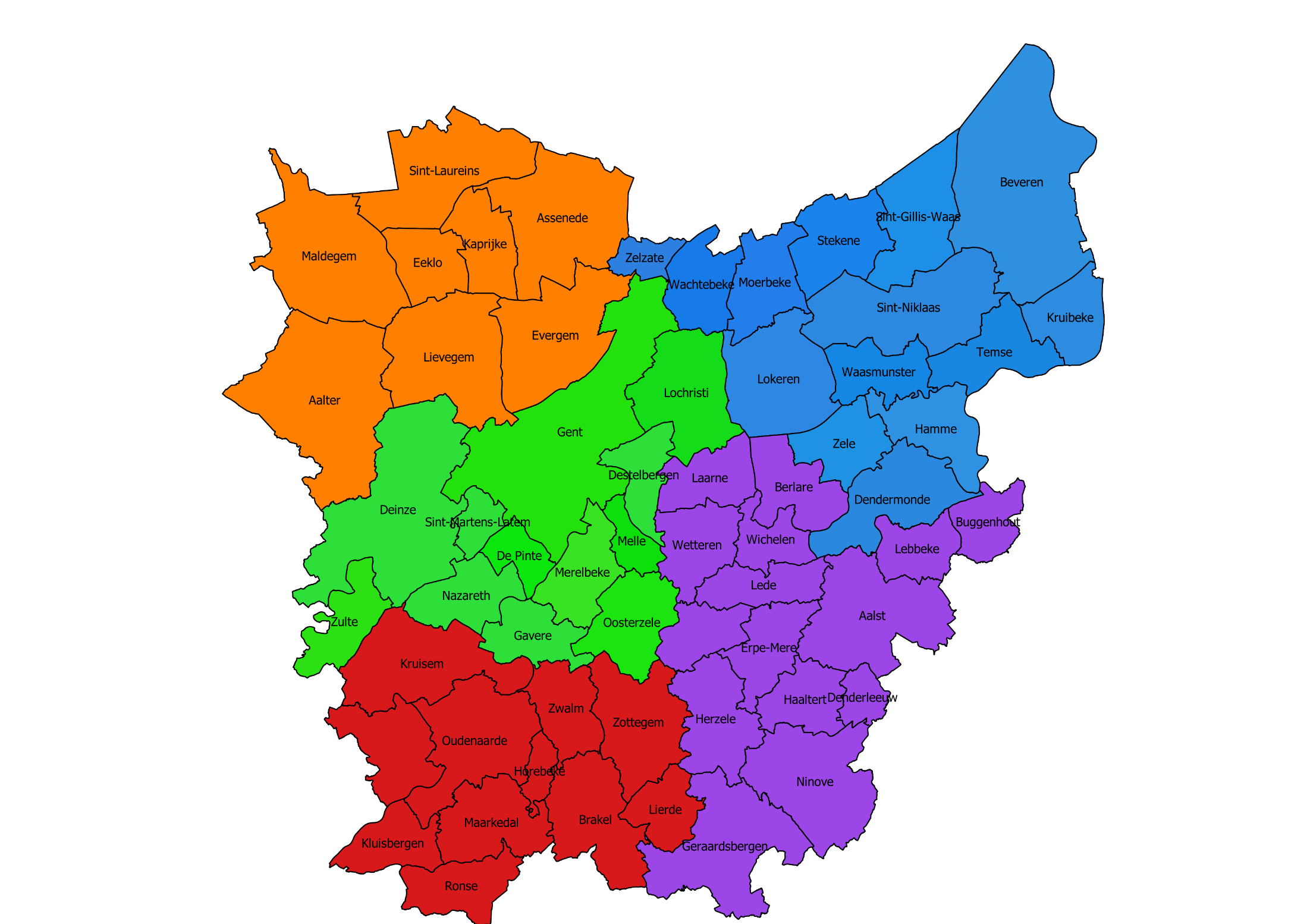 Overzicht Regio’s Provincie Oost-Vlaanderen
[Speaker Notes: Doel:Informeren toestand
Netwerken
Evoluties binnen werkgebied delen]
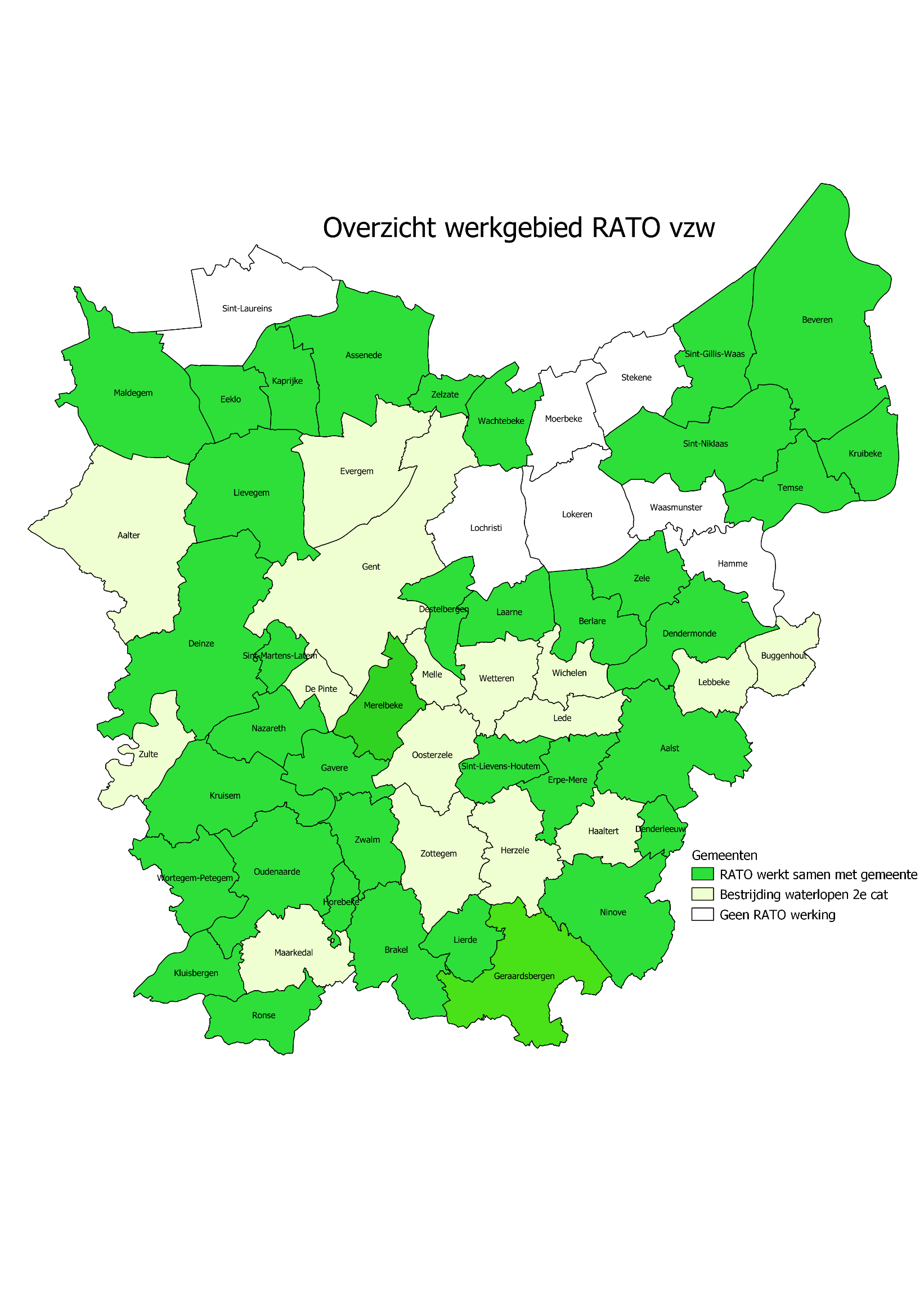 RATO gemeenten
[Speaker Notes: Voorstelling werking RATO vzw: Wij werken samen met Oost-Vlaamse gemeenten, waar we rattenbestrijding opnemen en soms ook extra diensten verlenen. Daarnaast zijn wij verantwoordelijk voor de waterlopen 2de categorie binnen de provincie Oost-Vlaanderen als ook prospectie in de polders en wateringen. In opdracht van de dienst waterlopen van de provincie Oost-Vlaanderen voeren wij ook beheer en bestrijding uit van een aantal uitheemse, invasieve plantensoorten.]
2. Rattenbestrijding 2.1 Vangsten muskusrat Dendervallei
2. Rattenbestrijding 2.1 Vangsten muskusrat VMM
Vlaamse Milieumaatschappij: 
         Regio Dendervallei
[Speaker Notes: De cijfers werden opgelijst per gemeente tov 2016.]
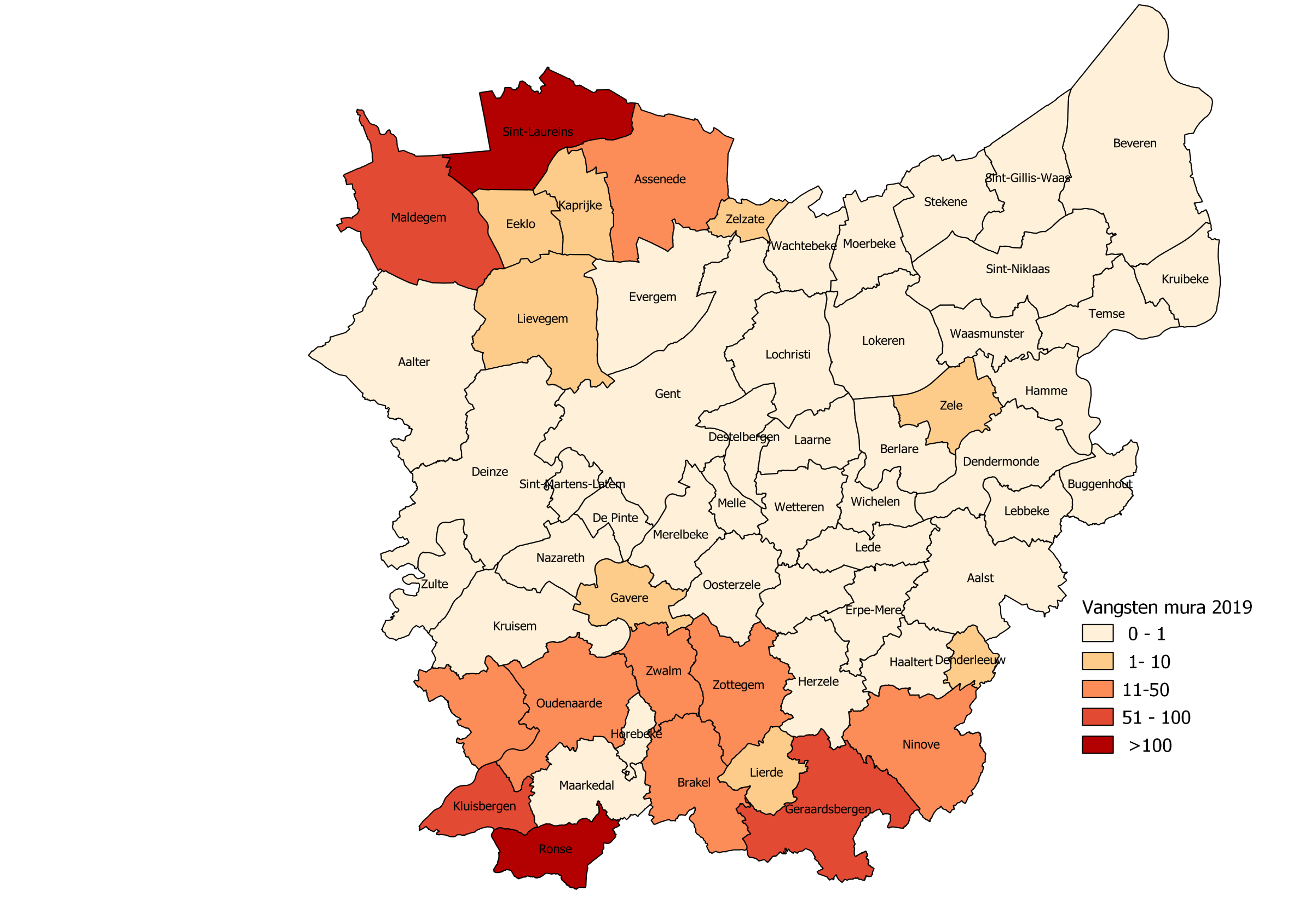 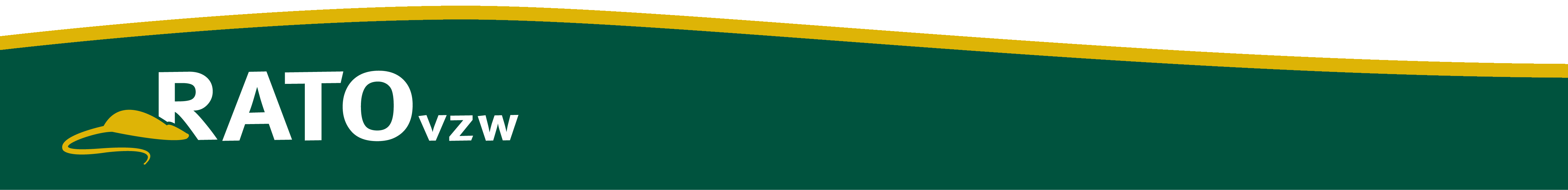 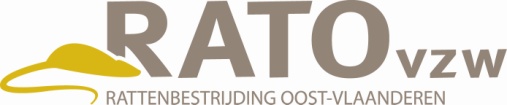 Schadebeelden
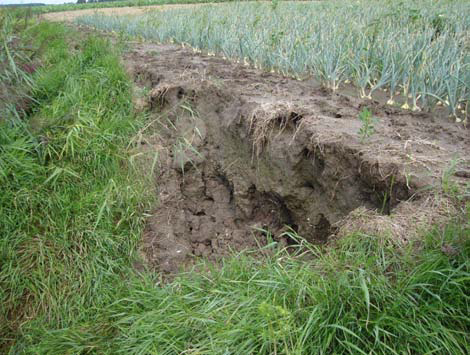 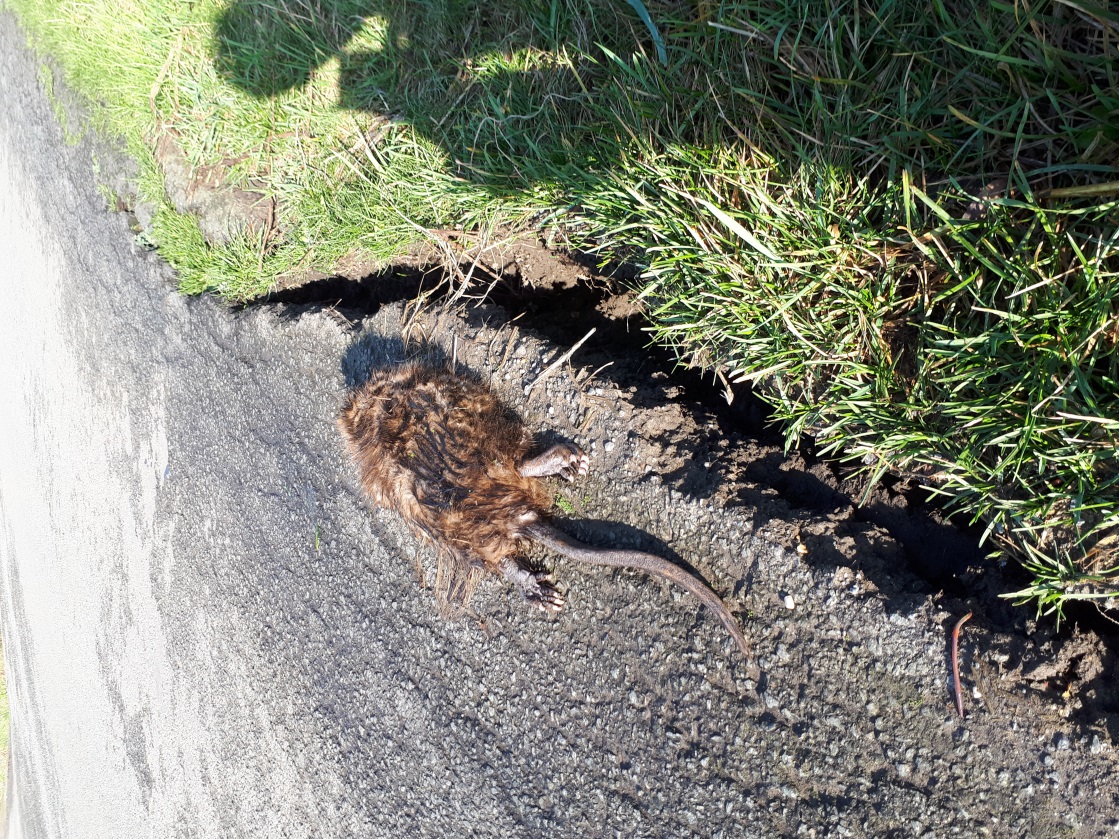 [Speaker Notes: Muskusratten zorgen in Oost-Vlaanderen voor (economische) schade -> een goede muskusrattenwerking is dus nog altijd belangrijk]
2. Rattenbestrijding 2.1 Vangsten muskusrat  POV
* Vangstcijfers zonder gegevens VMM
2. Rattenbestrijding 
2.2 Meldingen bruine rat Dendervallei
2. Rattenbestrijding 2.2 Meldingen bruine rat POV
2. Rattenbestrijding 2.3 Rodenticiden in kg Dendervallei
Absolute cijfers (openbaar + privé) in Kg
* Dit zijn enkel de gegevens van rodenticiden die werden uitgelegd door de provincie. Van de gemeente zijn er geen gegevens
2. Rattenbestrijding
2. Rattenbestrijding 2.3 Rodenticiden POV
* Absolute cijfers (openbaar + prive) in Kg
2. Rattenbestrijding 2.3 regelgeving
Rapportage gebruikte rodenticiden:
Gebruik rodenticiden die voldoen aan de voorwaarden van de generieke afwijking:
Voor buitengebruik, enkel producten op basis van bromadialone en difenacoum aan 0,005% actieve stof.
Enkel curatief dus na vaststelling van bruine ratten
afgeschermd uitleggen van producten 
Afwijkingsnummer: GL2020-01
https://www.zonderisgezonder.be/pesticiden-gebruiken/afwijking-van-verbod/procedure-1-generieke-afwijkingen --> bruine rat

Rodenticiden opnemen in de rapportage van uw gemeente aan de VMM, ten laatste tegen 1 april. 

RATO geeft het gebruik in de gemeenten waar we werkzaam zijn rechtstreeks door aan VMM. Onze gebruiksgegevens van 2019 moet niet opnieuw gemeld worden.
2. Rattenbestrijding 2.3 regelgeving
Registreren als professioneel gebruiker:
Verplicht voor personen/organisaties die rodenticiden gebruiken aan 0,005% actieve stof (diegene die beschreven zijn in de generieke afwijking).  
Advies: registreer niet enkel uw gemeente, ook de personen die de rodenticiden gebruiken.
 In functie van toekomstige biocidelicentie voor deze gebruiker.
https://www.health.belgium.be/nl/milieu/chemische-stoffen/biociden
3. Overlastbezorgers
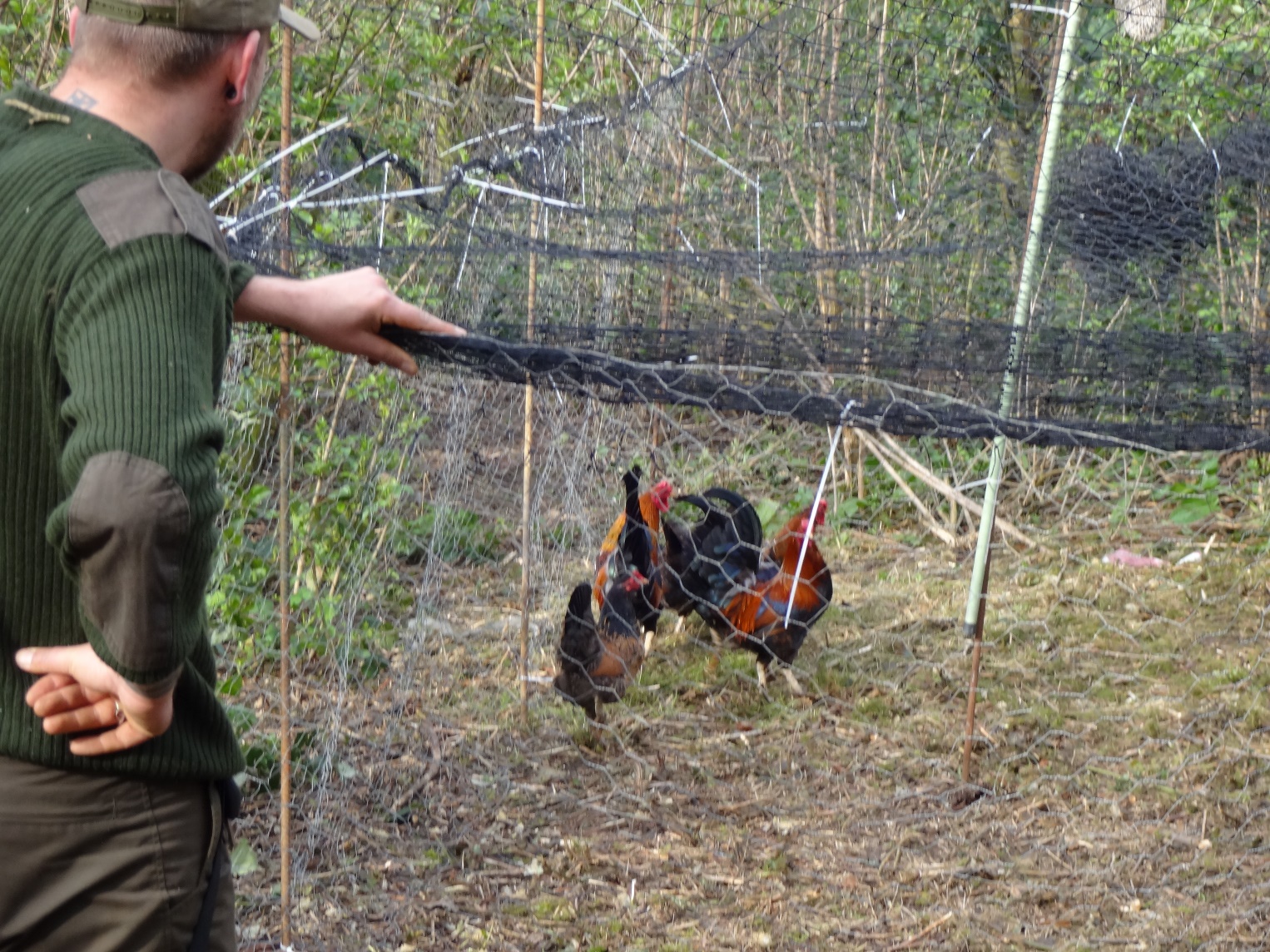 3. Overlastbezorgers Dierlijke overlastbezorgers Dendervallei
3. OverlastbezorgersDierlijke overlastbezorgers POV
3. Overlastbezorgers
4. Zwerfkattenwerking
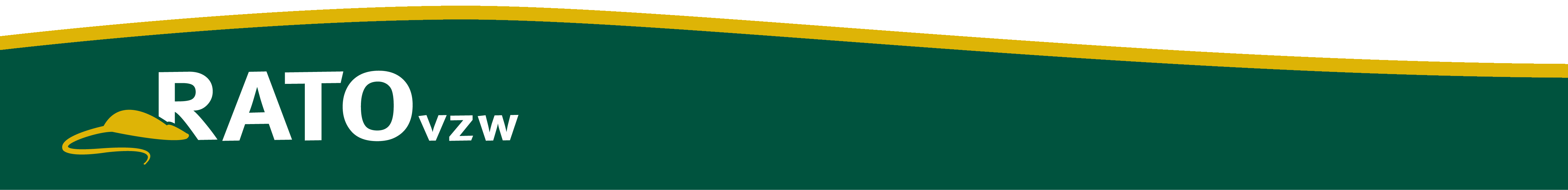 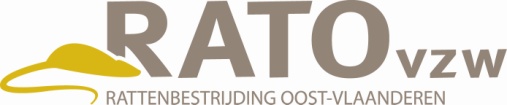 4. Zwerfkattenwerking
4. ZwerfkattenwerkingVerplichtingen
Besluit van de Vlaamse Regering van 23 februari 2018  belangrijkste punten voor gemeenten: 

Een meldpunt zwerfkatten  oprichten 
Opmaken en uitvoeren van een zwerfkatten plan
Vrijgelaten zwerfkatten gecontroleerd voederen en voor beschutting zorgen (desgevallend i.s.m. omwonenden) 
De inwoners verwittigen vooraleer een vangactie plaatsvindt 

https://codex.vlaanderen.be/PrintDocument.ashx?id=1029120&geannoteerd=false
4. Zwerfkattenwerkingadviezen
25/01/2019: Omzendbrief betreft : Dierenwelzijn – Gids voor diervriendelijk gemeentelijk zwerfkattenbeleid. 

Verplichtingen voor lokale besturen 
Waarom zwerfkattenprobleem aanpakken 
Hoe als lokaal bestuur zwerfkattenproblematiek aanpakken
Lokaliseren van de zwerfkat
Sensibiliseren van de bevolking
Zwerfkatten vangen, met natraject
Euthanasie
Veel voorkomende problemen 

https://dierenwelzijn.vlaanderen.be/gemeentelijk-zwerfkattenplan
4. Zwerfkattenwerking
Vragen vanuit gemeenten: 
Het voederen van teruggeplaatste katten nadien: gaat dit over eten voorzien na behandeling voor een (korte) periode tot de dieren losgelaten worden, of is dit permanent, of …? Hoe kan men vrijwilligers vinden om in te staan voor dit voederen? 
Moet het zwerfkattenbeleid van de gemeente beschreven staan in een document en bekrachtigd door gemeenteraad of college?
Plaatsing schuilhokken op openbaar domein of ook privé? Zijn de huisjes bedoeld om een korte periode op één plaats te staan of permanent? Dit nav een dispuut met een vrijwilliger die en huisjes en voederen toepast bij een gewone kolonie zwerfkatten in Kruishoutem centrum. Het welke ondertussen overlast bezorgt..
4. ZwerfkattenwerkingVaststelling
Veel vragen over terugplaatsen, voederen en schuilhokjes:
Oplossingen aangeboden door dierenwelzijn bestaat uit traject met vrijwilligers.
“desgevallend i.s.m. omwonenden”. Geeft ruimte om het voederen en plaatsen van schuilhokjes over te laten aan de melders. 
Deze regelgeving lijkt vooral bedoeld voor grootsteden.
Wetgeving vanuit dierenwelzijn is niet afgestemd met de jachtwet en jachtdecreet 
Loslaten van dieren? 
Voorwaarden voor gebruik van vangkooien? 
https://www.natuurenbos.be/beleid-wetgeving/natuurgebruik/jacht/wetgeving
5. Exotenbeheer
5. Exotenbeheer 5.1  Stand van zaken
Europese verordening nr 1143/2014, van kracht sinds 1 januari 2015 
Lijst van soorten (44 soorten)
3 traps aanpak
Uitbereiding van 17 soorten sinds augustus 2019
Info: https://www.ecopedia.be/pagina/een-uitbreiding-van-de-europese-lijst-van-invasieve-uitheemse-soorten
5. Exotenbeheer 5.1 Nieuwe soorten
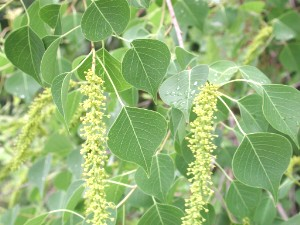 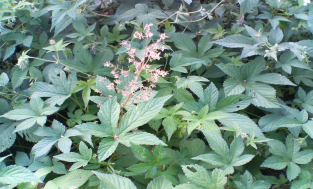 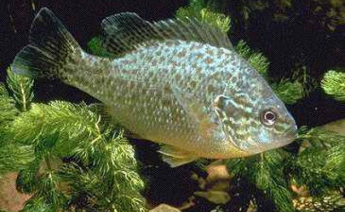 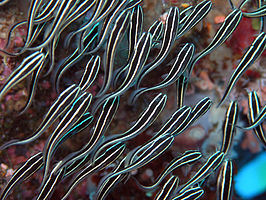 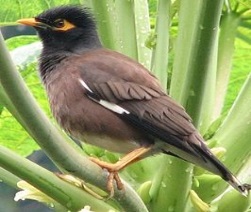 Platworm
Talgboom
Treurmaina
Zonnebaars
Gestreepte Koraalmeerval
Oosterse Hop
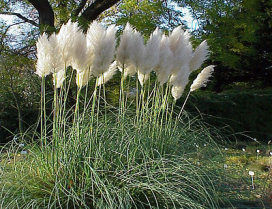 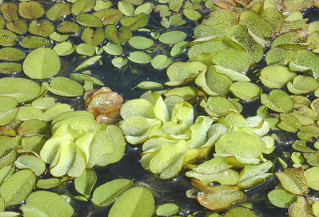 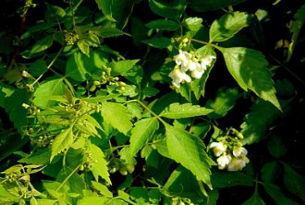 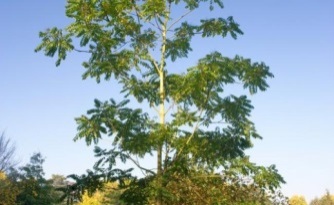 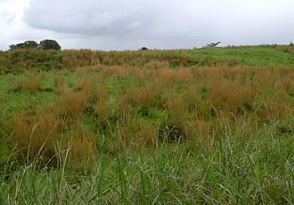 Hemelboom
Grote Vlotvaren
Amerikaans Bezemgras
Ballonrank
Hoog Pampagras
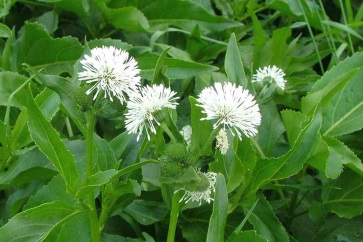 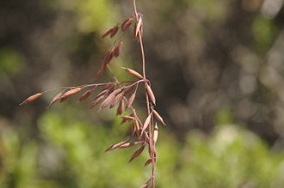 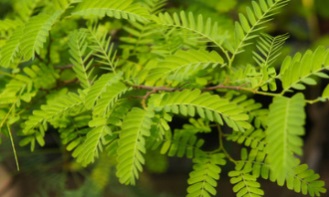 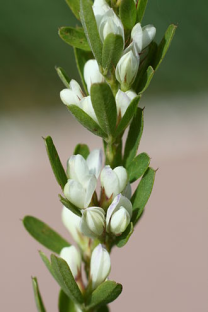 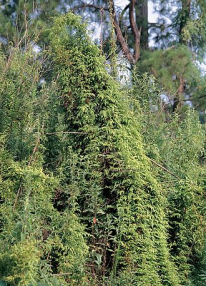 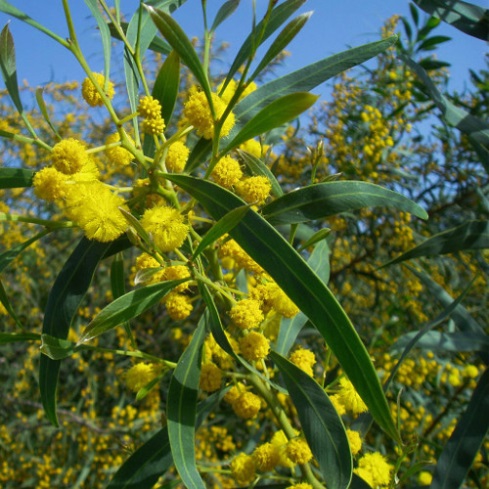 Mesquite
Roze Rimpelgras
Smalle theeplant
Chinese Struikklaver
Japanse Klimvaren
Wilgacacia
5. Exotenbeheer 5.2  Belangrijkste dieren
Wasbeer
Chinese Muntjak
Muskusrat
Rosse Stekelstaart
Nijlgans
Wolhandkrab
Aziatische Hoornaar
Letterschildpad
Rivierkreeften
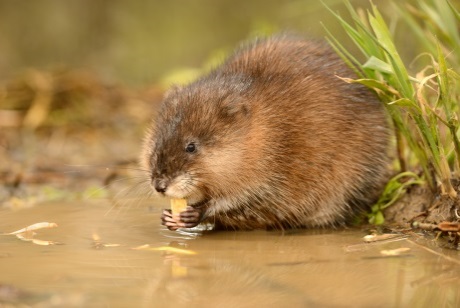 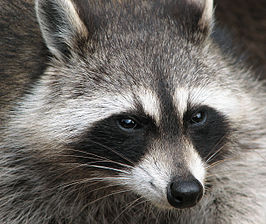 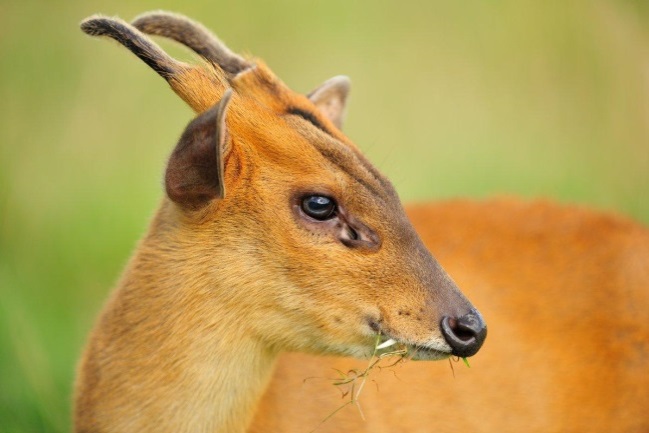 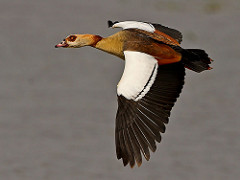 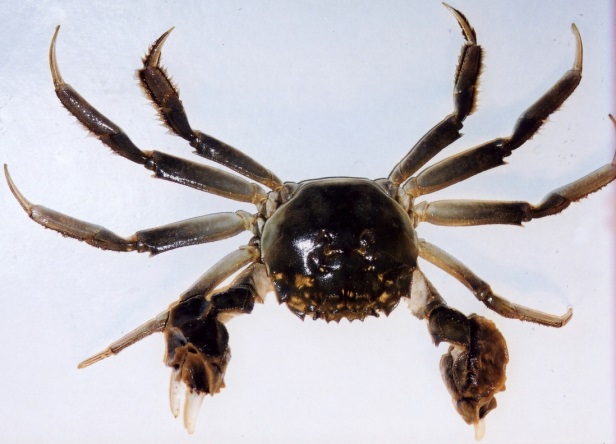 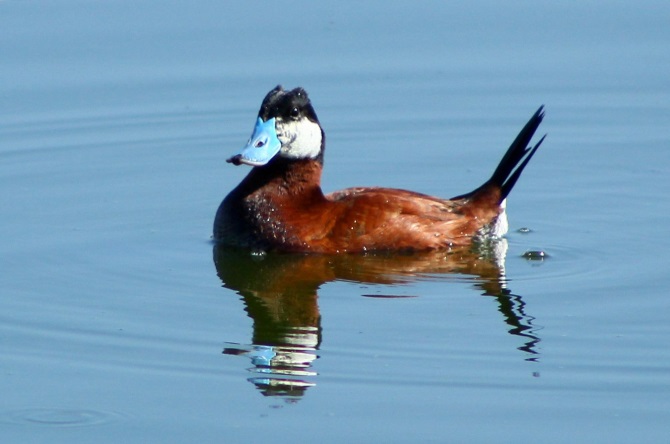 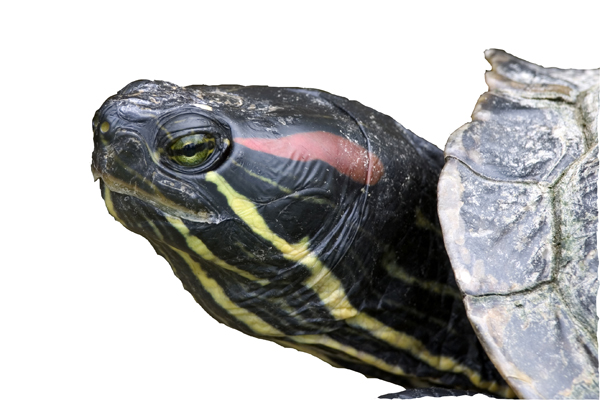 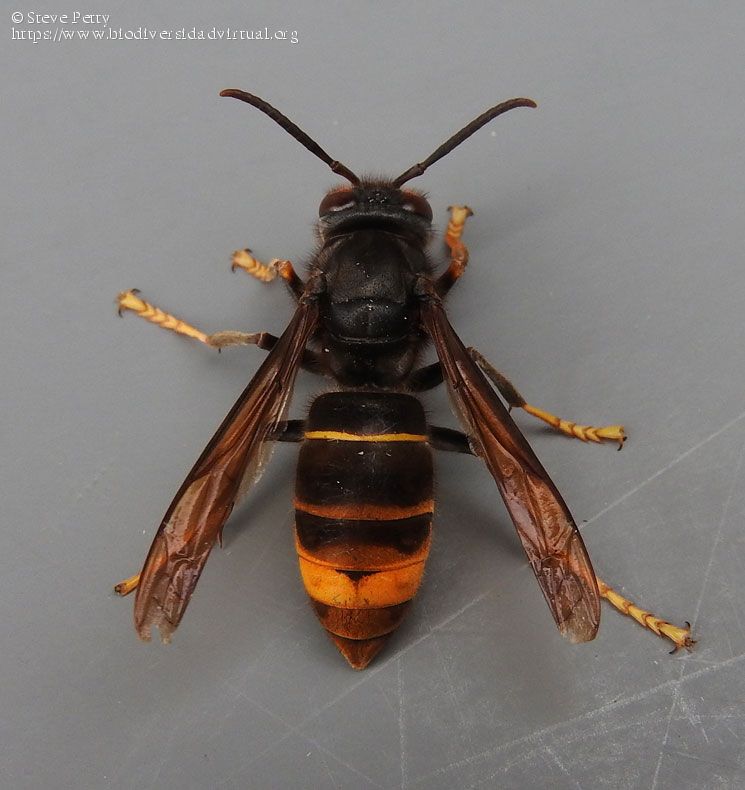 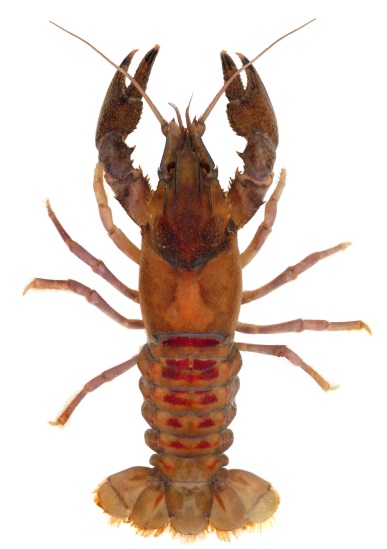 5. Exotenbeheer 5.2  Belangrijkste planten
Reuzenberenklauw
Reuzenbalsemien
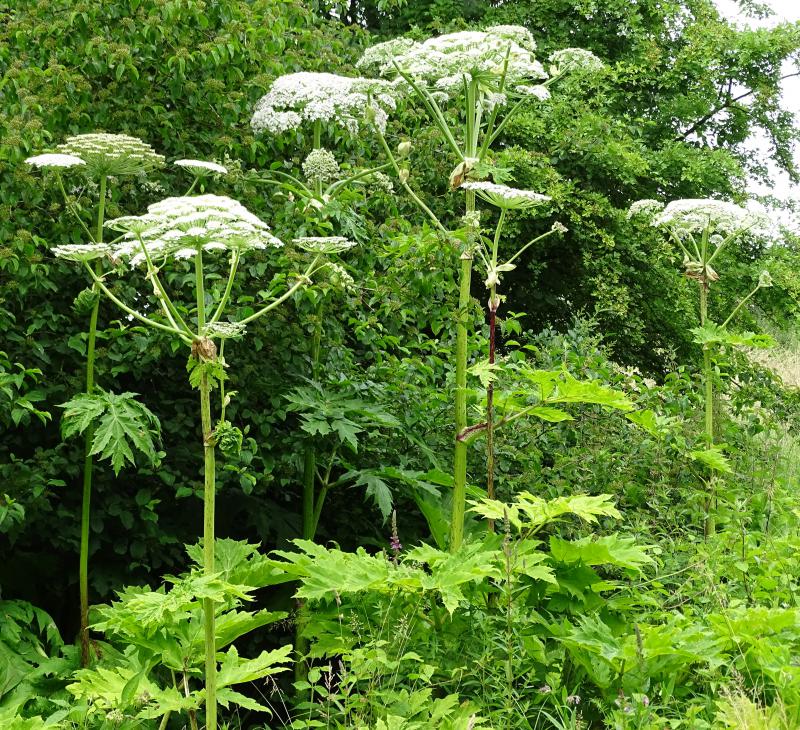 Waternavel
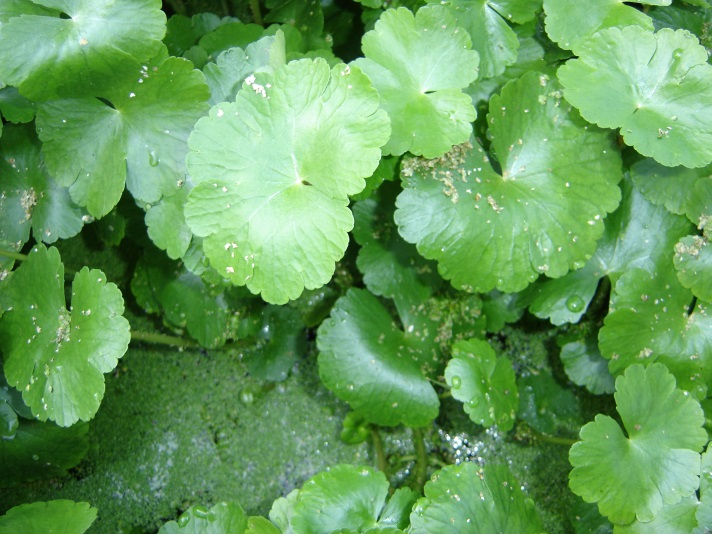 5. Exotenbeheer 5.2  Belangrijkste planten
Waterteunisbloem
Parelvederkruid
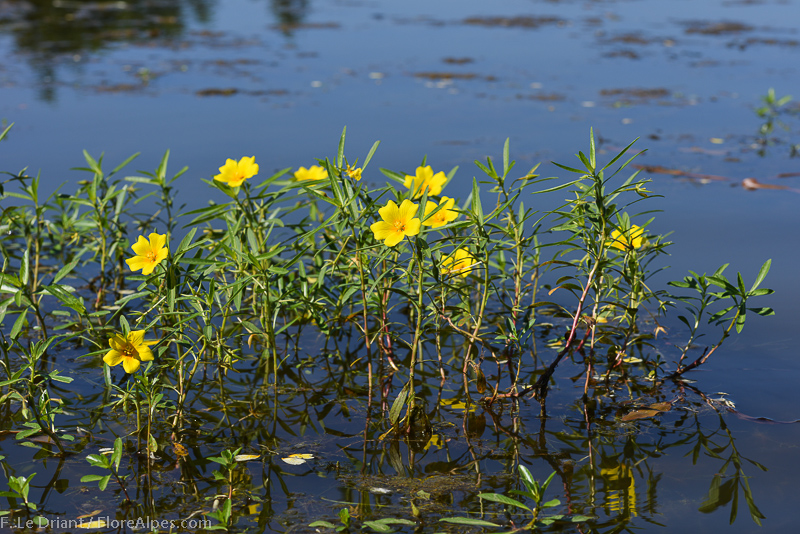 Hemelboom
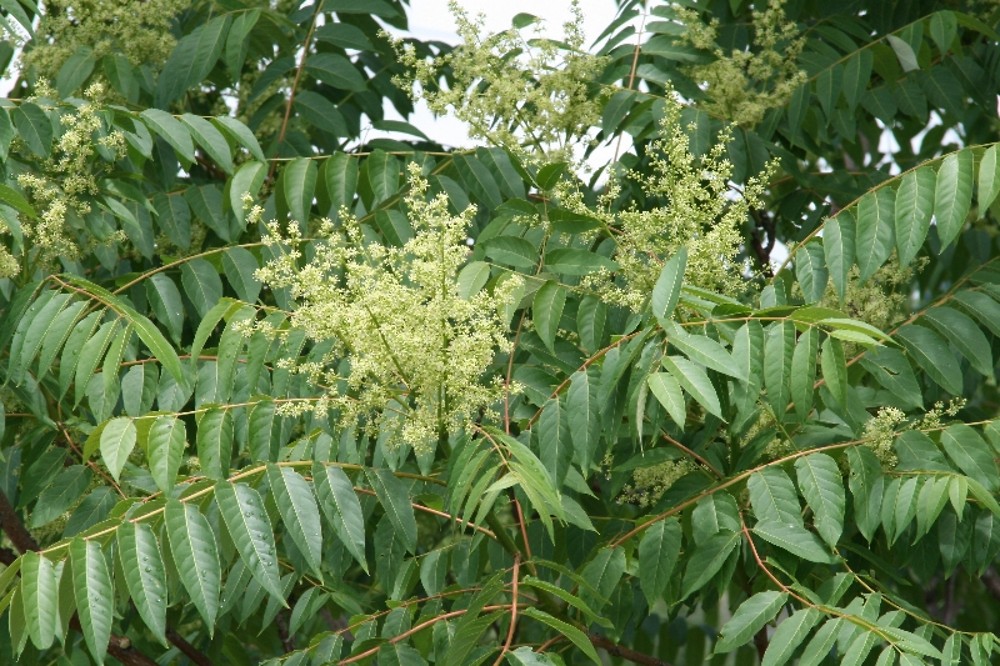 5. Exotenbeheer Reuzenberenklauw
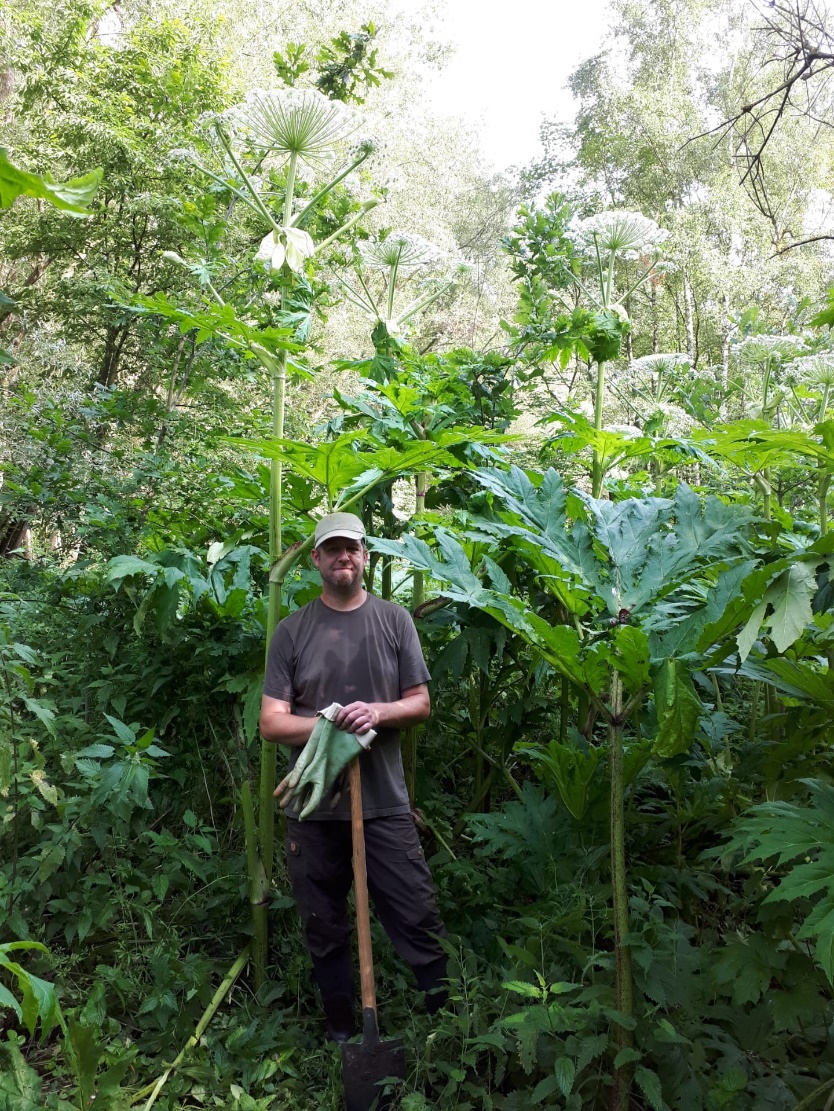 Doelstelling RATO en provincie:

Registeren en bestrijden op alle terreinen in beheer

Maximaal beheer met als doelstelling uitroeien van de populatie
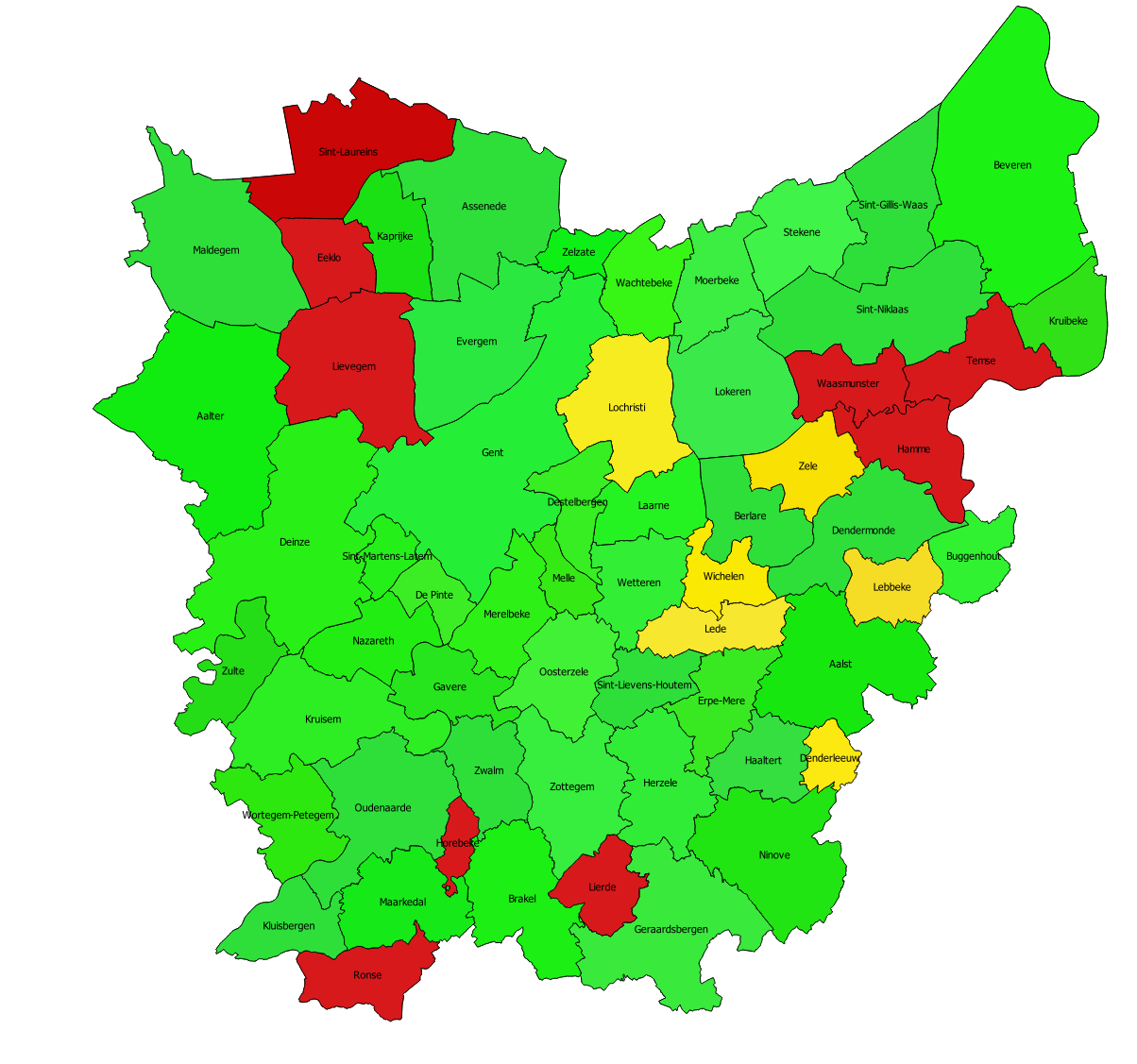 Reuzenberenklauw
Rapportage gemeenten

Groen 	aanwezig + bestrijding
Geel 	gemeente heeft geen 	weet van aanwezigheid 
Rood 	volgens gemeentelijke   	gegevens niet aanwezig
[Speaker Notes: Doel:Informeren toestand
Netwerken
Evoluties binnen werkgebied delen]
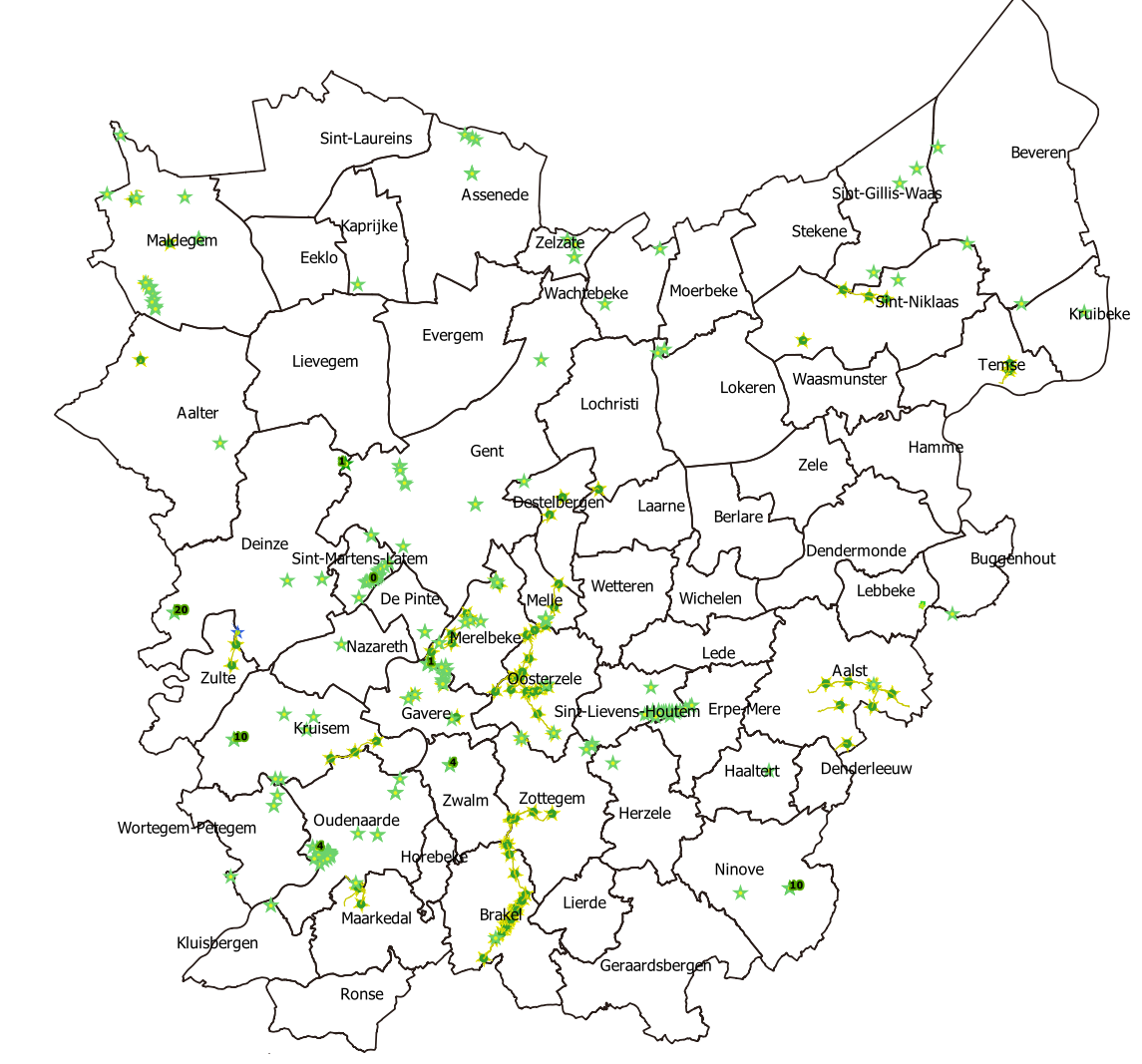 Reuzenberenklauw
Waarnemingen RATO:
Er is reuzenberenklauw aanwezig thv alle groene sterren.
[Speaker Notes: Doel:Informeren toestand
Netwerken
Evoluties binnen werkgebied delen]
5. Exotenbeheer Reuzenbalsemien
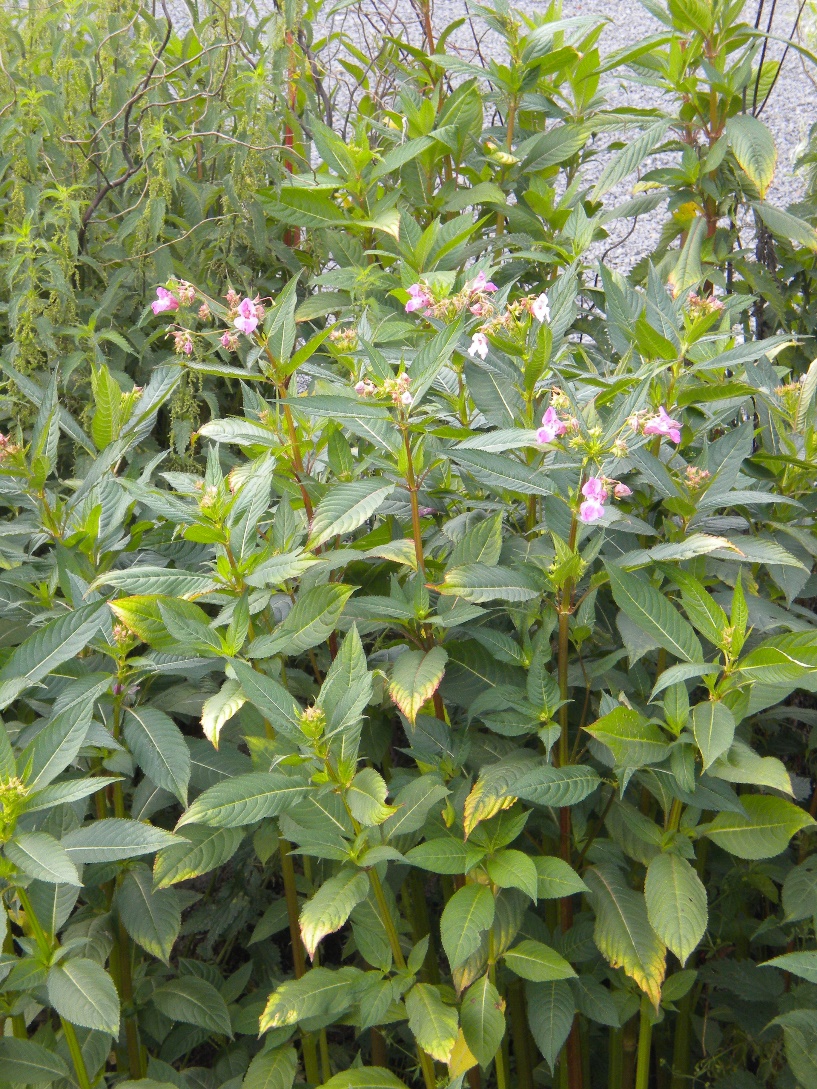 Doelstelling RATO en provincie:

Geen inventarisatie en beheer. 

Inventarisatie en bestrijding en in functie van natuurwaarde  
(Habitatrichtlijn)
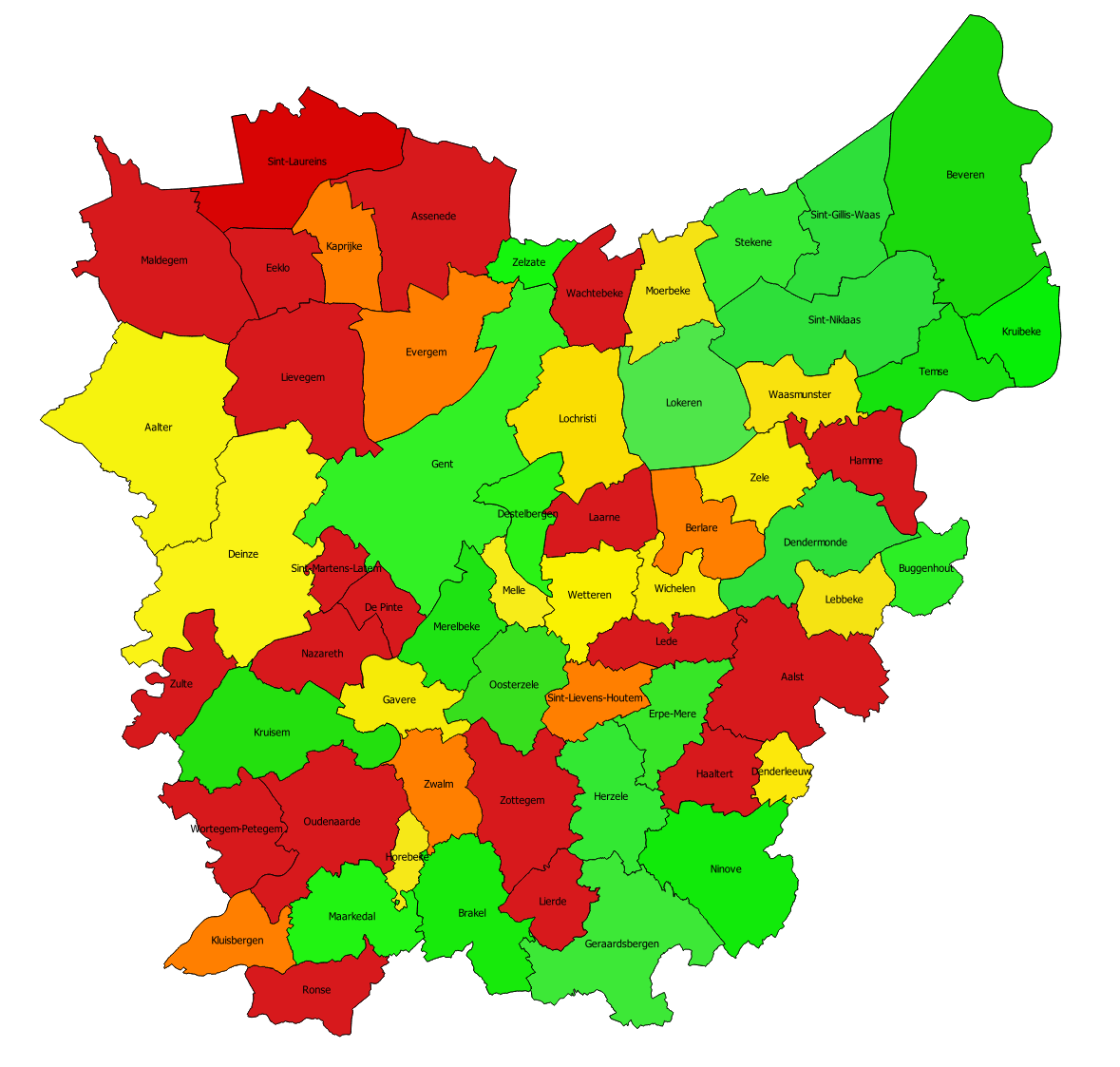 Reuzenbalsemien
Rapportage gemeenten

Groen 	aanwezig, bestrijding
Oranje	aanwezig, geen bestrijding
Geel 	gemeente heeft geen 	weet van aanwezigheid 
Rood 	volgens gemeentelijke   	gegevens niet aanwezig
5. Exotenbeheer Japanse duizendknoop
Doelstelling RATO en provincie

Geen inventarisatie en beheer. 

Maatregelen nemen om besmettingen te voorkomen.
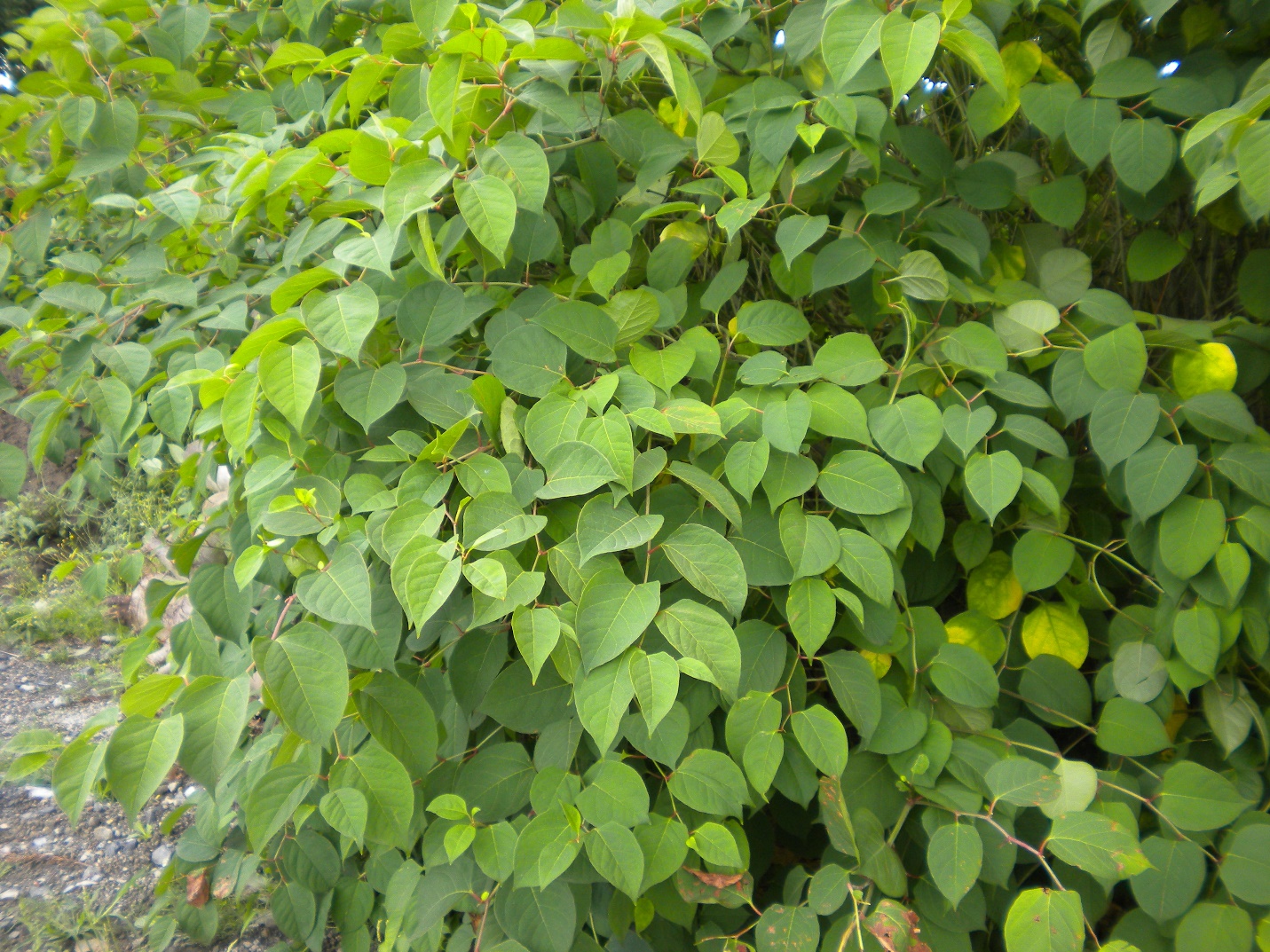 Japanse duizenknoop
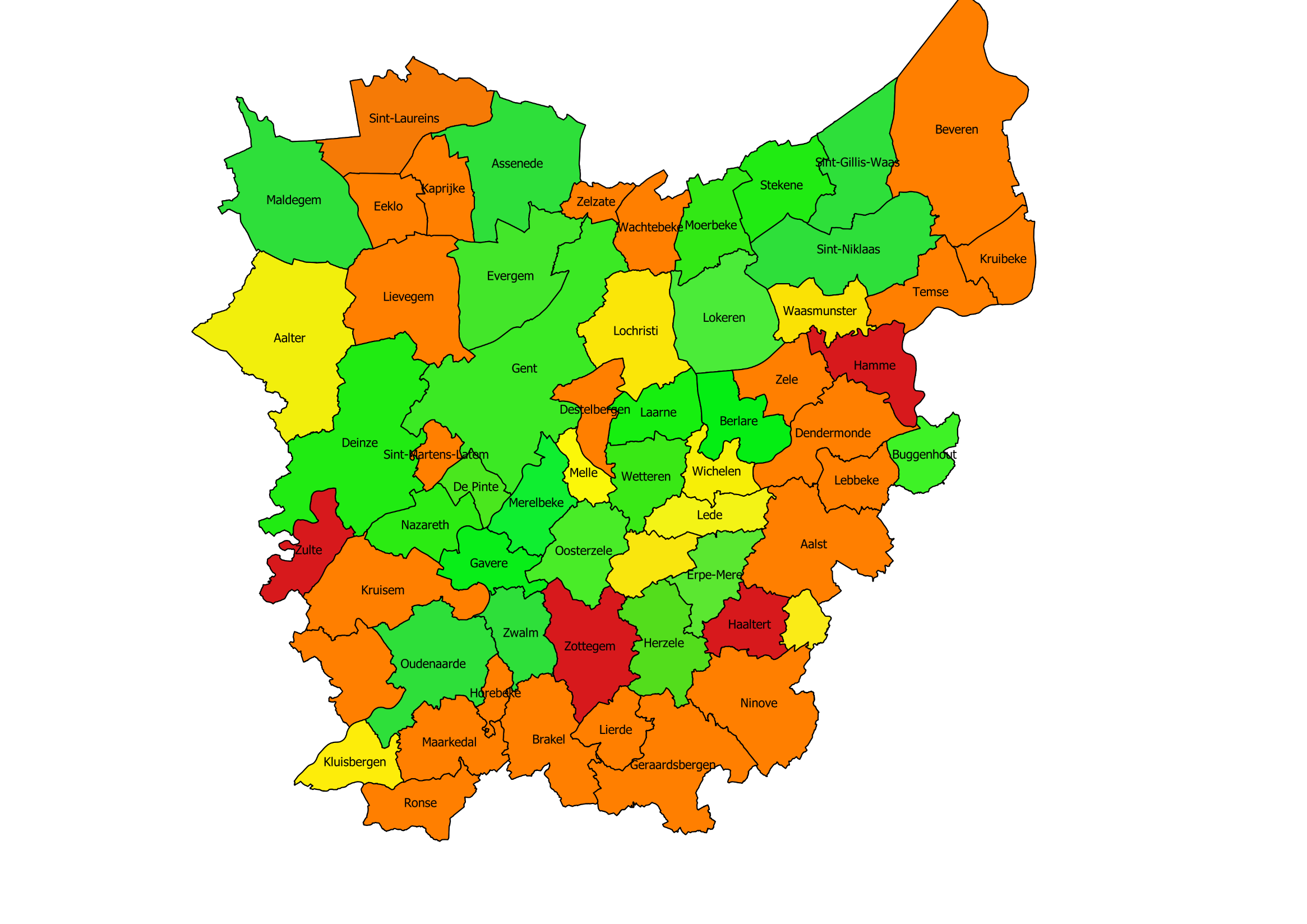 Rapportage gemeenten

Groen 	aanwezig, bestrijding
Oranje	aanwezig, geen bestrijding
Geel 	gemeente heeft geen 	weet van aanwezigheid 
Rood 	volgens gemeentelijke   	gegevens niet aanwezig
5. Exotenbeheer Japanse duizendknoop
Ontwikkeling van een exotentoets in Oost-Vlaanderen: 
Sinds 2019 plan van aanpak in provincie Oost-Vlaanderen 
Doelstelling: status quo  (eventueel reductie en nooit met duizendknoop besmette maaispecie of grond onbeheerd achterlaten)
De beschrijving van het plan van aanpak en de techniekenlijst vindt u terug op de website van de provincie Oost-vlaanderen.
Meer info? exoten@oost-vlaanderen.be 
Bron: https://www.ecopedia.be/pagina/exotennet-mei-2019
5. Exotenbeheer Waterwaaier of cabomba
Site in Sint-Gillis-Waas: afdekking 

In het bijgevoegd filmpje zie je hoe de folie werd aangebracht

Bron: https://www.ecopedia.be/pagina/exotennet-mei-2019
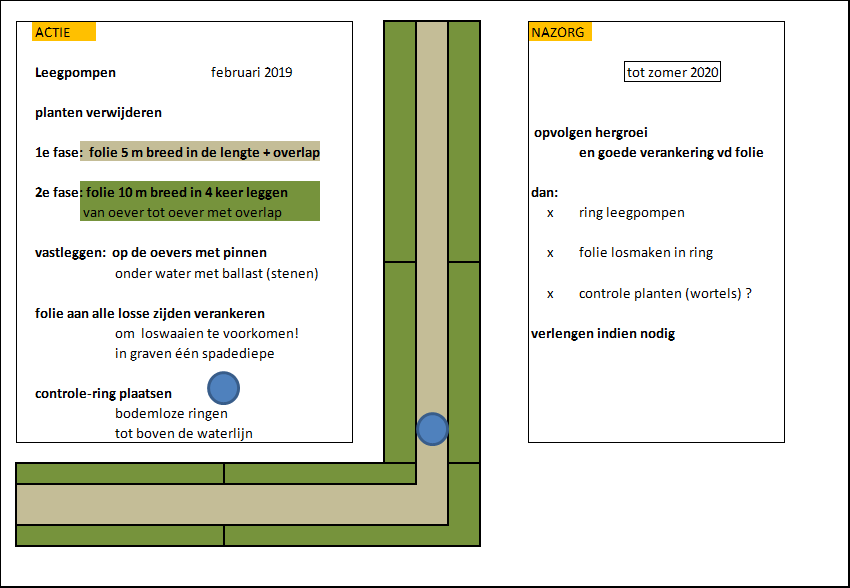 5. Exotenbeheer
Vragen? Exoten@oost-vlaanderen.be 

Schrijf je in voor de nieuwsflash van Ecopedia:
Via inschrijving Nieuwsflash ExotenNet (volgende editie wordt verwacht in april 2020)
6. Kalender en varia
Volgende Regionaal Comité: voorjaar 2021
Thema’s volgend Regionaal Comité?
Contact
RATO vzw
Sofie Standaert, coördinator
Karel Van Moer, technisch coördinator
Angela Géron, administratief medewerker
Anke Stefens, projectmedewerker

Didier Huygens, directeur Landbouw en Platteland

Provinciaal bestrijder: Daniël Acke
RATO bestrijders provinciale werking: Hendrik Dhoore, Stijn Rotthier, Marlies Froidmont,  Yves Bruyneel en Jan Lepouttre

     09 267 87 43  of  09 267 87 25
rato@oost-vlaanderen.be
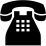